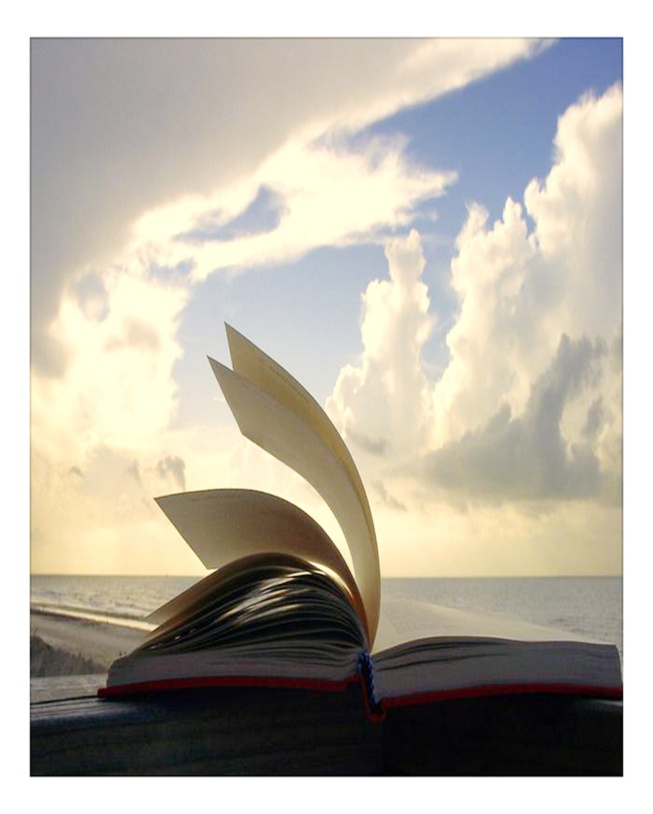 И слово русское мы каждый день несем Как истинную ценность, как святыню…
Краснодарский край, Отрадненский район, станица Спокойная, муниципальное бюджетное общеобразовательное учреждение средняя общеобразовательная школа №11  Проект     Великое русское         слово!
Носенко О.Д., Соловьева Л. Д., Уварова Г. В., учителя русского языка и литературы
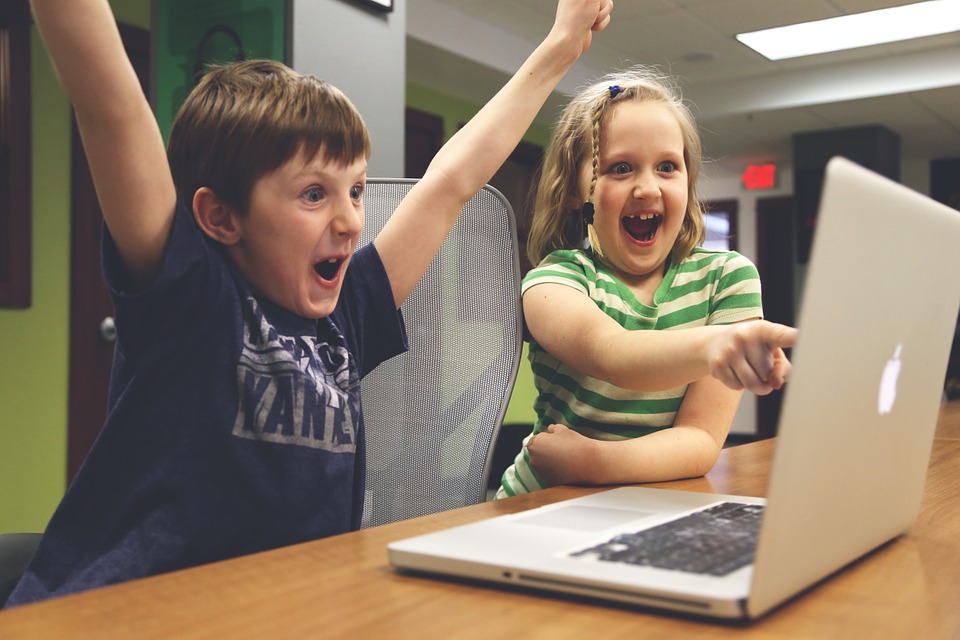 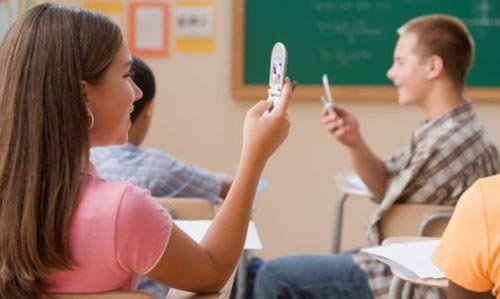 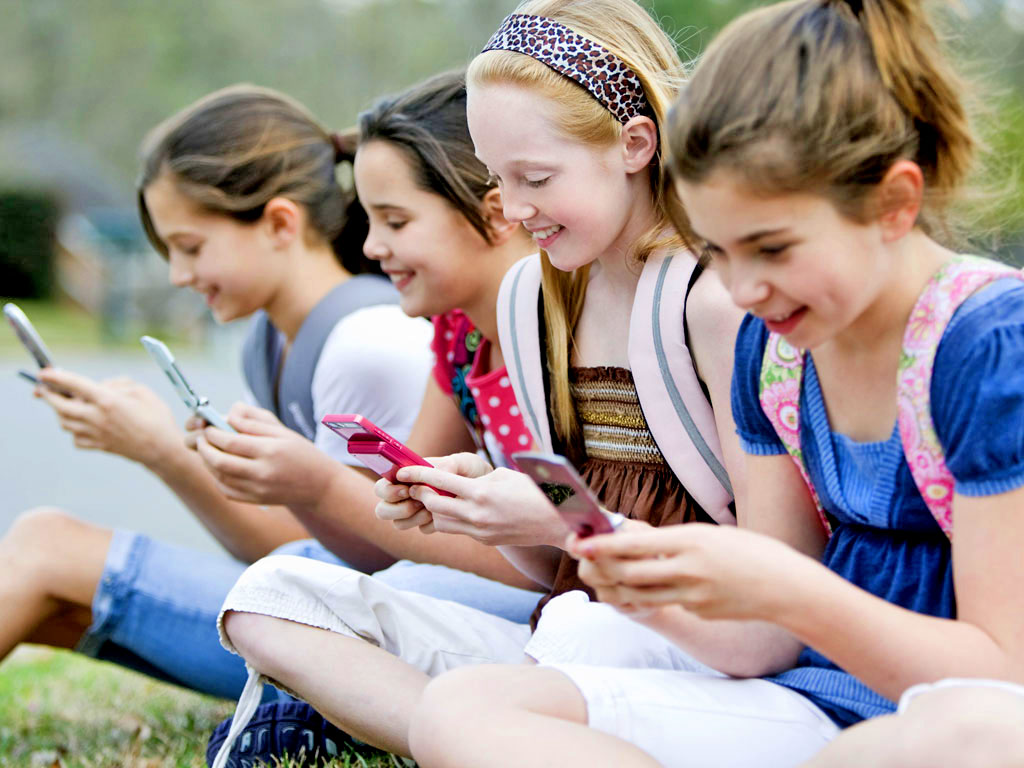 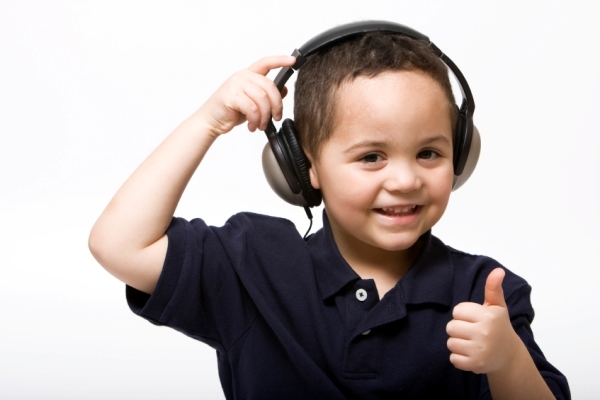 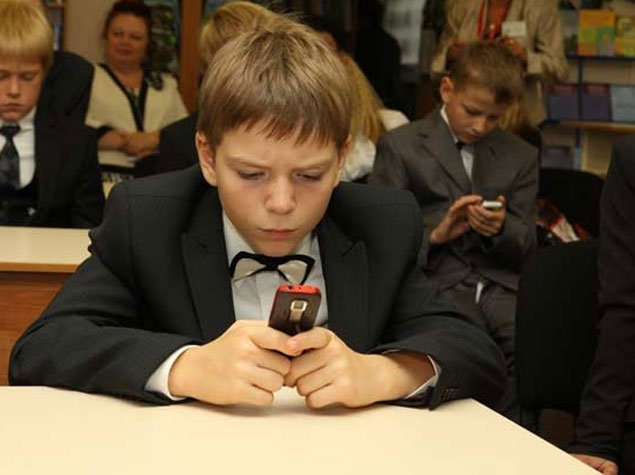 А есть ли жизнь за пределами браузера???
«Школа - это прежде всего книга. Воспитание- прежде всего слово, книга и живые человеческие отношения…» В.А.Сухомлинский. Цель проекта -  создание условий для формирования нравственных и духовных качеств личности, развития языковой культуры, поддержания интереса к русскому языку, литературе и чтению.
«Слово исследователей» – выявление интересов учащихся к процессу чтения, анализ читательских формуляров, создание дидактических материалов для исследования уровня владения нормами русского языка«Слово репортёров» – освещение мероприятий на школьном сайте, в районной газете «Сельская жизнь, через общешкольную газету «Зеркало» Слово режиссёров –постановщиков» - помощь в организации и проведении литературных праздников, композиций, постановок по материалам литературных произведений.
Слово языковедов» – помощь в проведении дискуссий, диспутов на языковую тематикуСлово умников и умниц» – помощь в организации и проведении интеллектуальных марафонов, викторин, олимпиад. «Слово литераторов» – помощь в проведении дискуссий, дебатов на литературную тему, библиотечных уроков, конкурсов поэтического мастерства и т.д. «Слово аналитиков» - награждение учащихся, учителей по номинациям, отзывы учителей, родителей учащихся о проекте. Создание календаря – альбома, о результатах ключевых мероприятий проекта»Великое Русское Слово»
«Слово о Боге» «Слово о Себе» «Слово о Мире» «Слово о Войне» «Чистое Слово» «Слово о Словах» «Живое, Острое, Меткое Слово» «Слово Президента»
«Слово Губернатора» «Слово Библиотекаря» «Моё слово» «Слово – Образ» «Искусство Слова» «Родное Слово» «Интернет – Слово» «Слово об опыте»
Слово о Войне
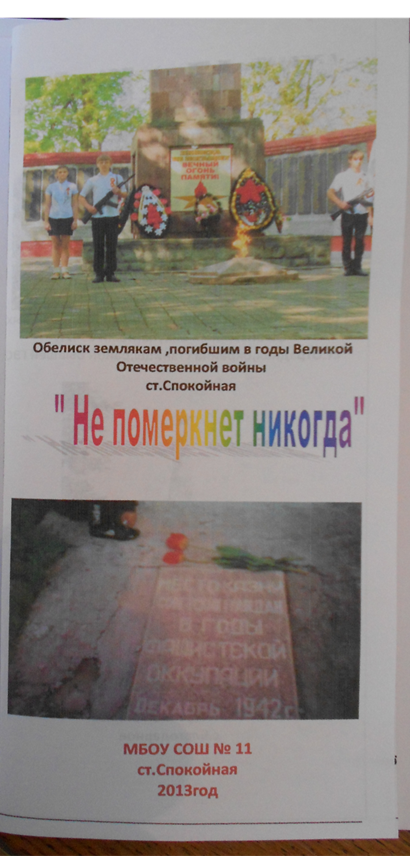 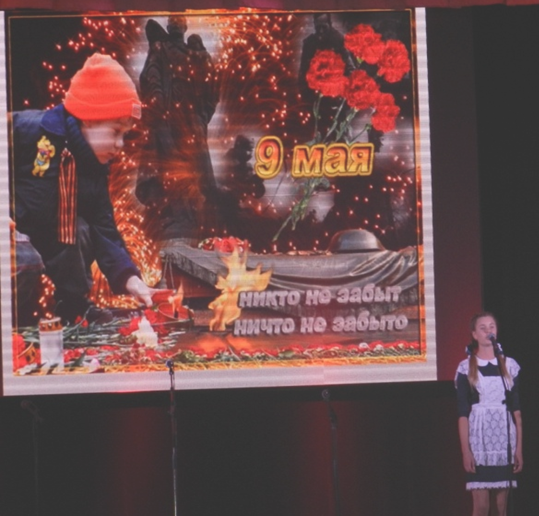 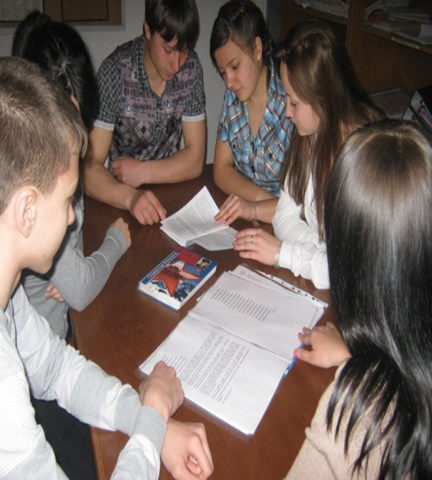 Выступление на
 районной педагогической конференции.
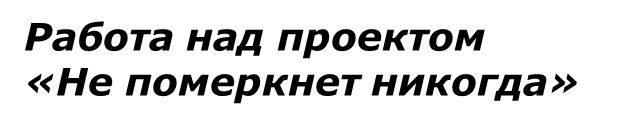 « Слово о Войне»
Призёры краевого конкурса«Лучший проект по кубановедению.
Победители краевого интернет –       проекта «Победа деда – моя Победа»
Материалы исследовательской деятельности учащихся  помещены в Книгу Памяти Отрадненского района
360 публикаций в рамках акции «Летопись Победы»
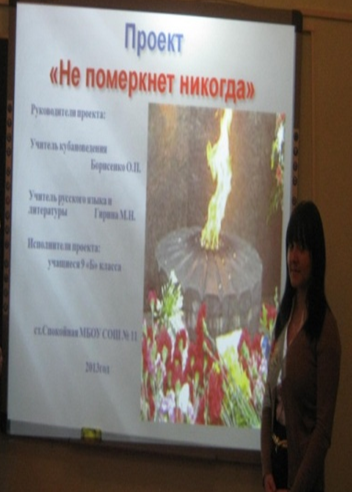 Победители муниципального конкурса чтецов «Строки, опалённые войной»
Выступление на краевом семинаре «Кубань – многонациональный край»
«Чистое Слово»
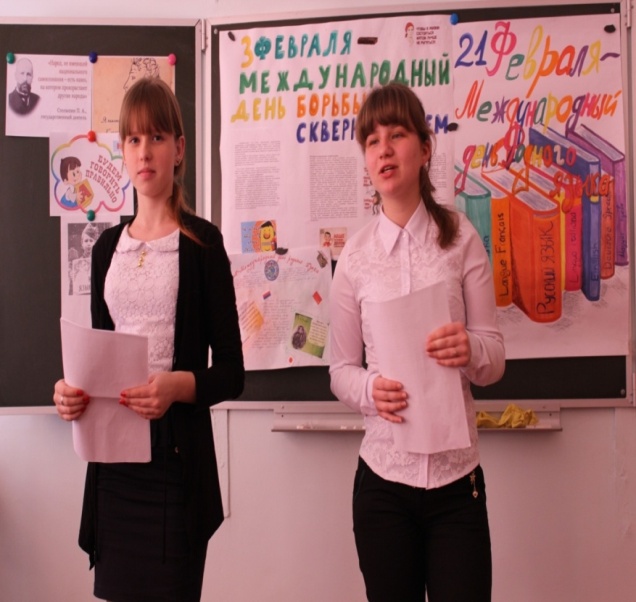 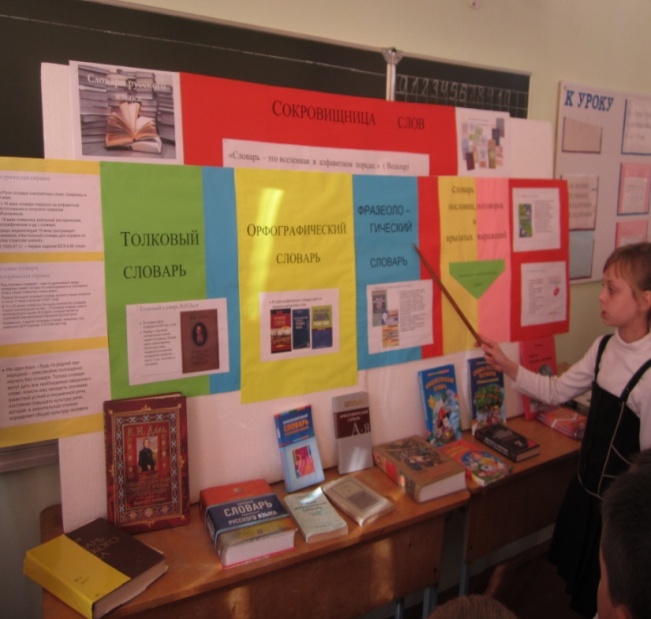 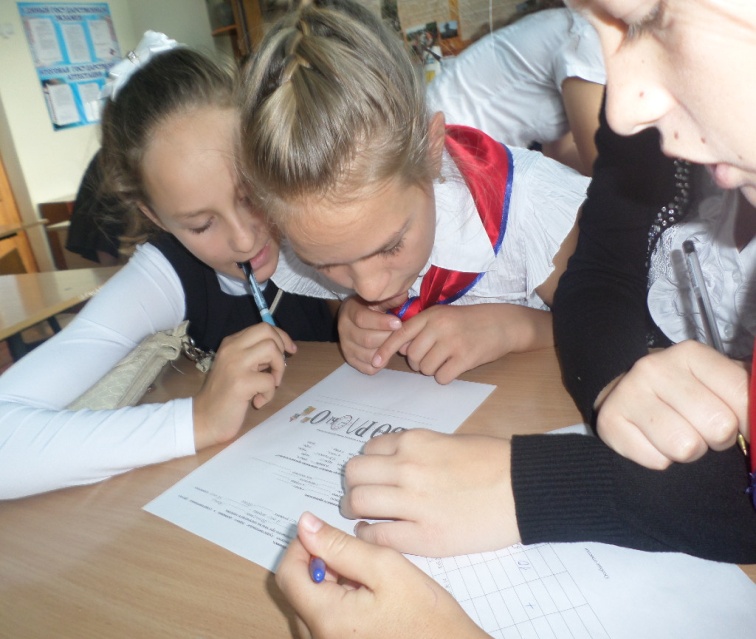 Акция: 
«Долой сквернословие»
Игра по станциям 
«Русский язык, мой язык!»
Интеллектуальный марафон
«Его величество Слово»
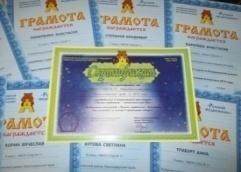 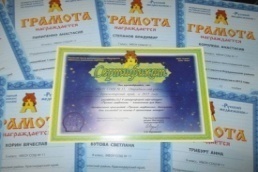 «Слово о Боге» « Слово о себе»
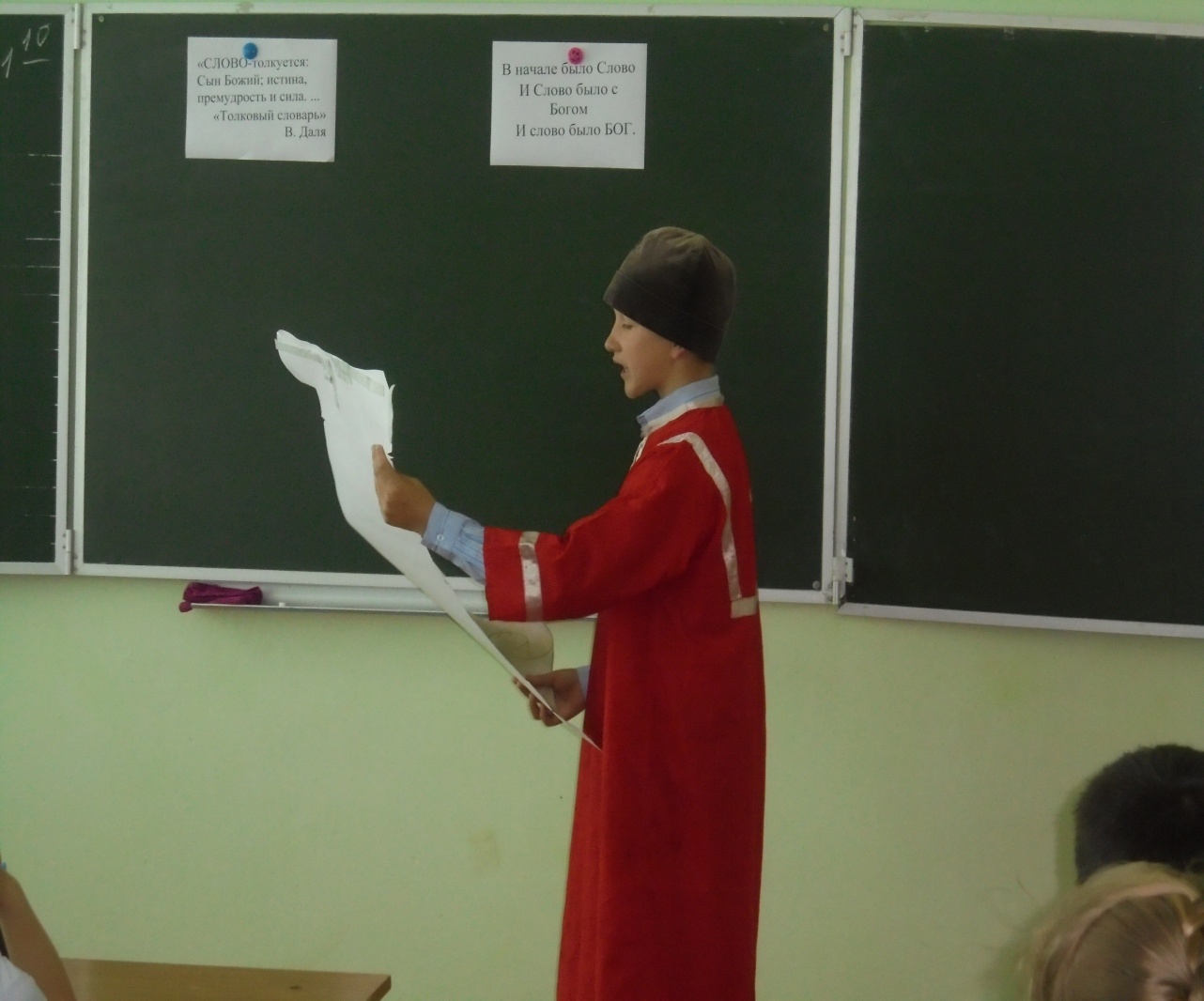 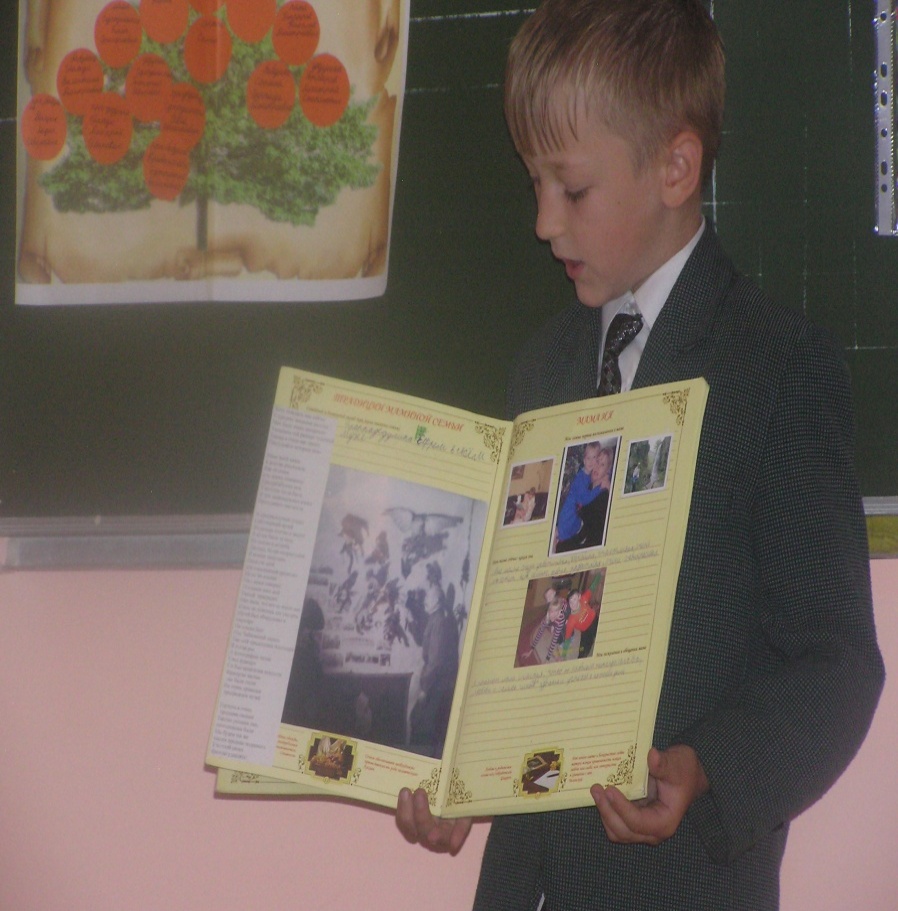 Победы в муниципальных конкурсах
«Я и мой мир»,«Лучшая родовая книга Отрадненского района».
Беседы с учащимися начальной школы 
«В начале было Слово…»
«Слово Президента»
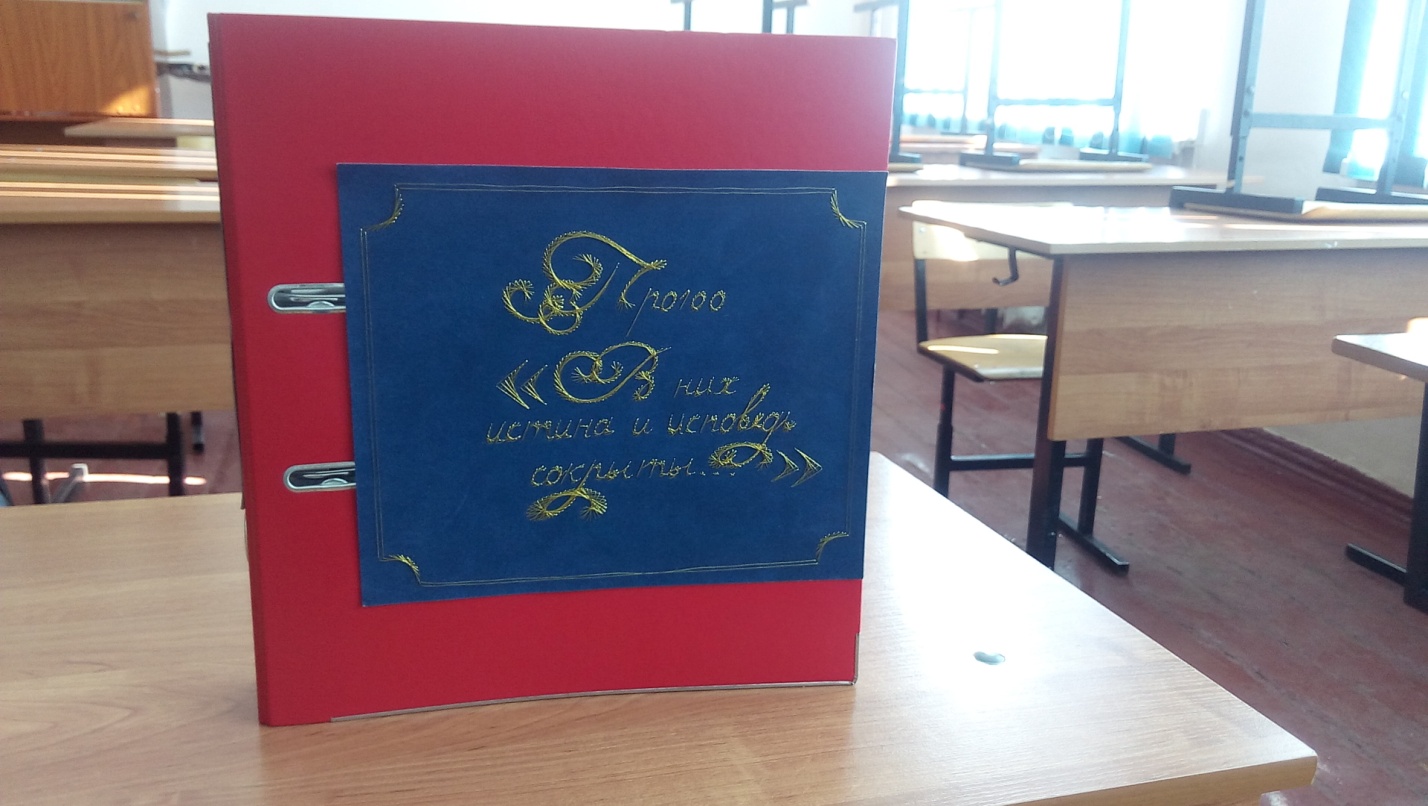 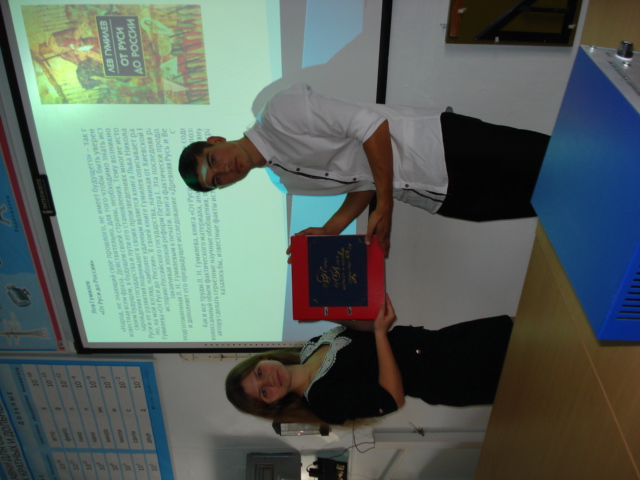 Разработка и презентация проекта «Про 100»
«Слово об опыте»
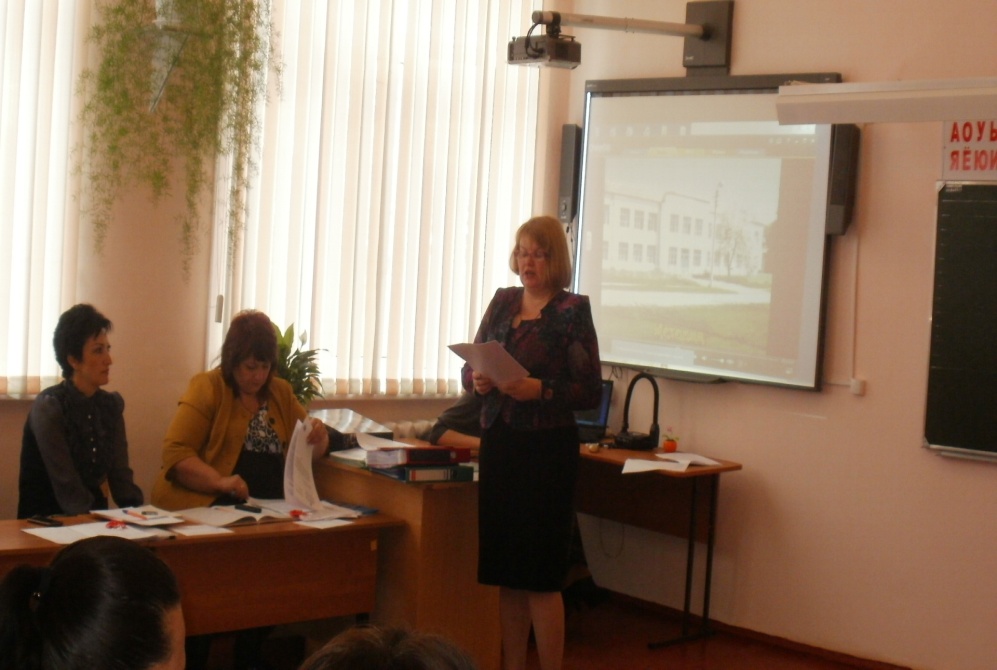 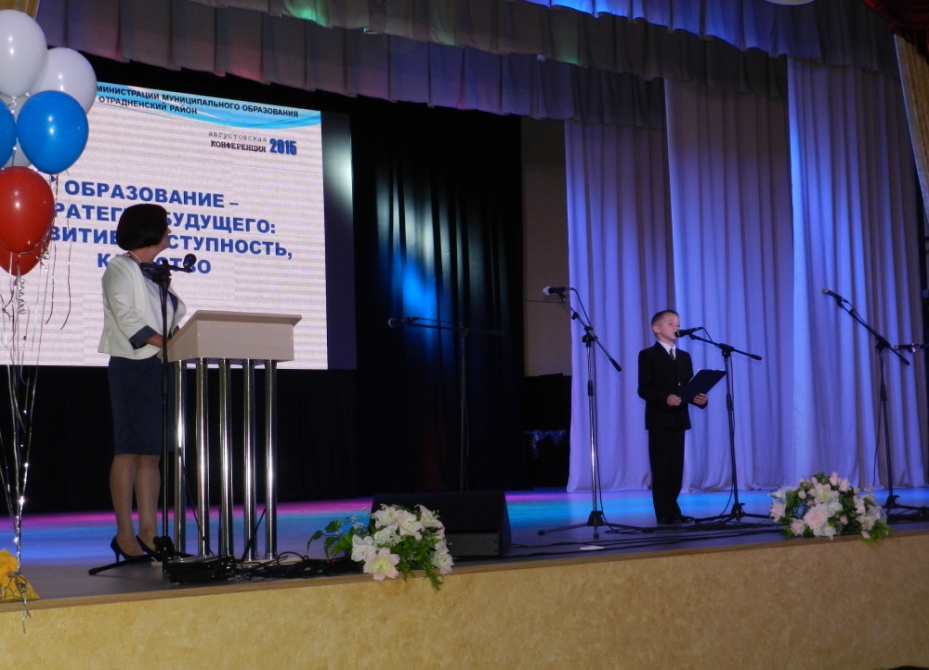 Районная педагогическая конференция
Районный семинар директоров
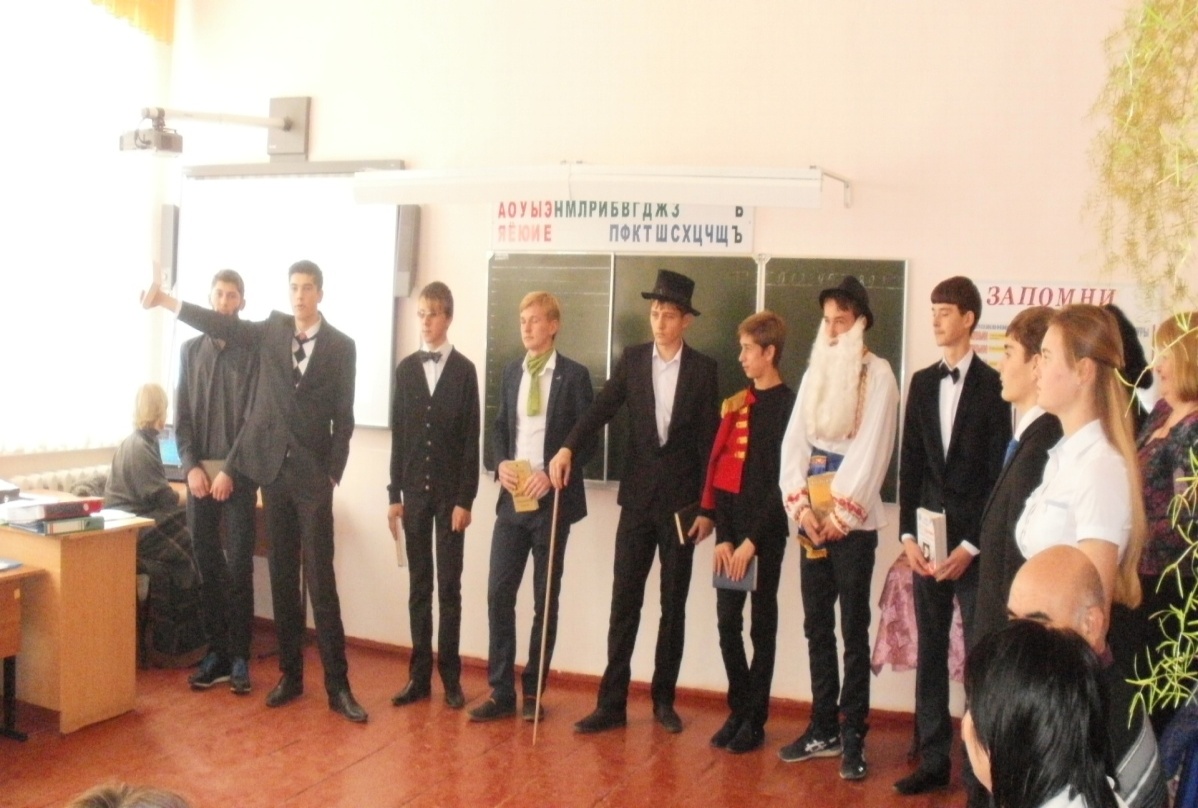 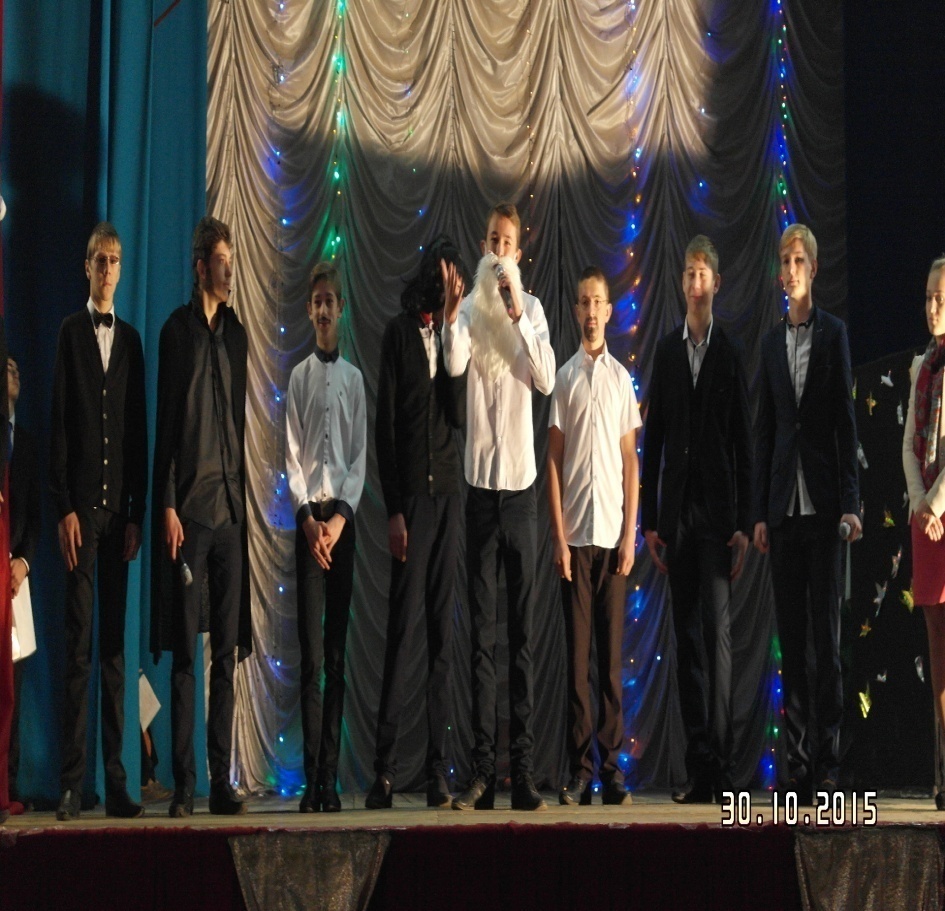 Учащиеся 
в роли писателей и поэтов на литературном празднике
Выступление на районном семинаре директоров
Литературный праздник
 «Живые страницы»
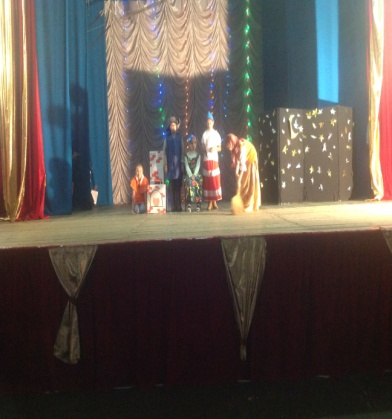 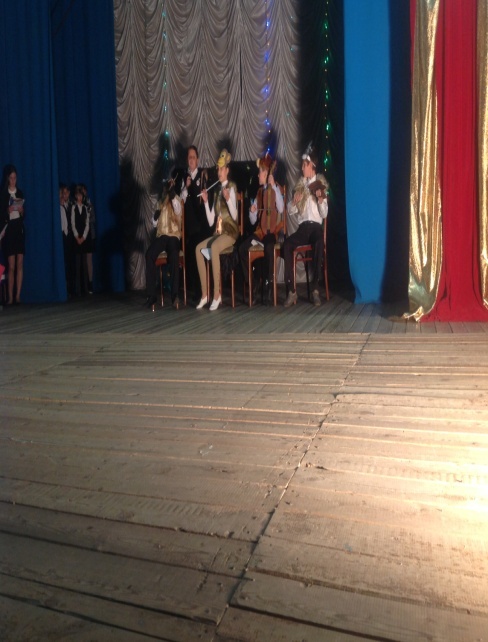 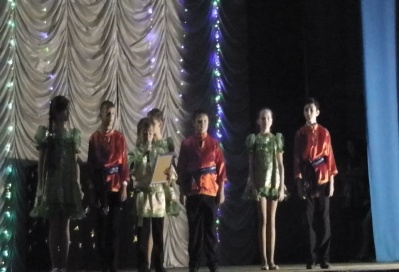 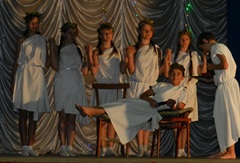 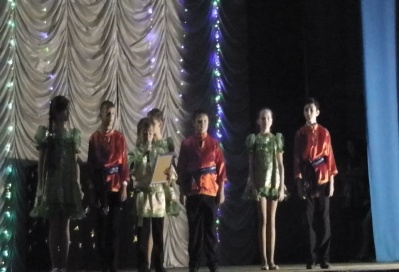 Результаты проектной деятельности:
Увеличение числа учащихся – участников дистанционных олимпиад, творческих конкурсов по русскому языку и литературе:
Увеличение количества учащихся, занимающихся проектной деятельностью.
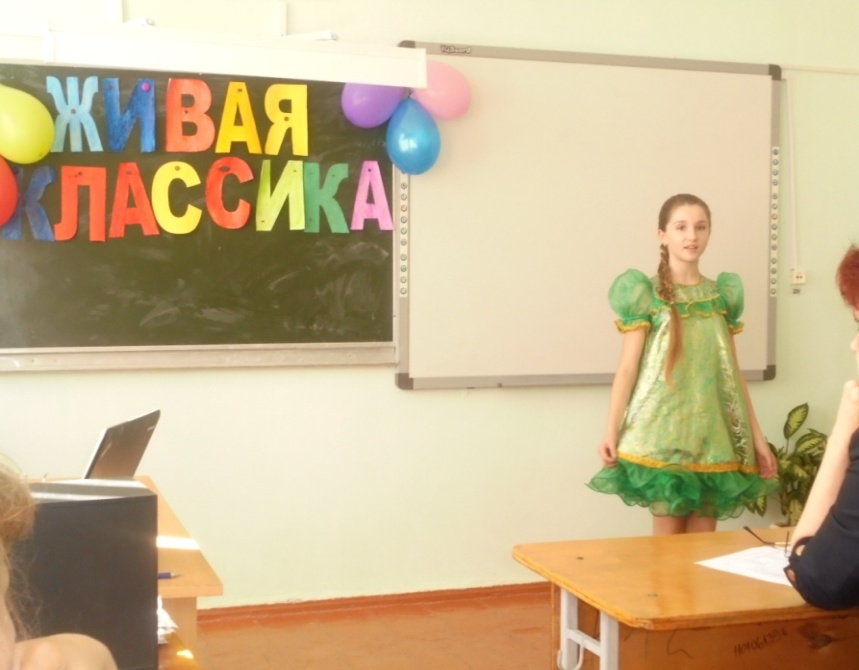 В 2016 году в конкурсе «Живая классика» использованы отрывки из серии 100 книг президента
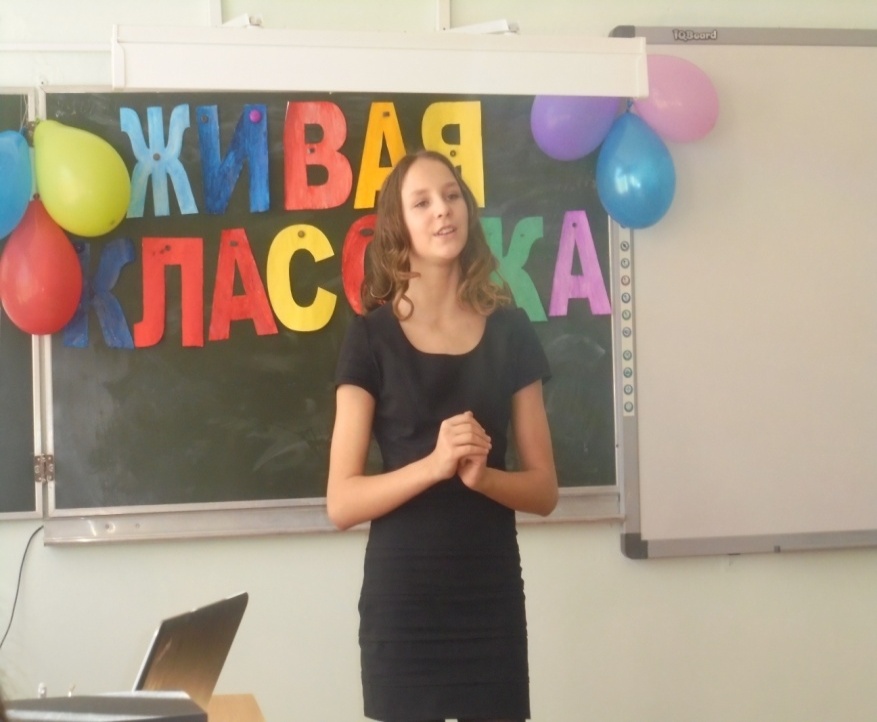 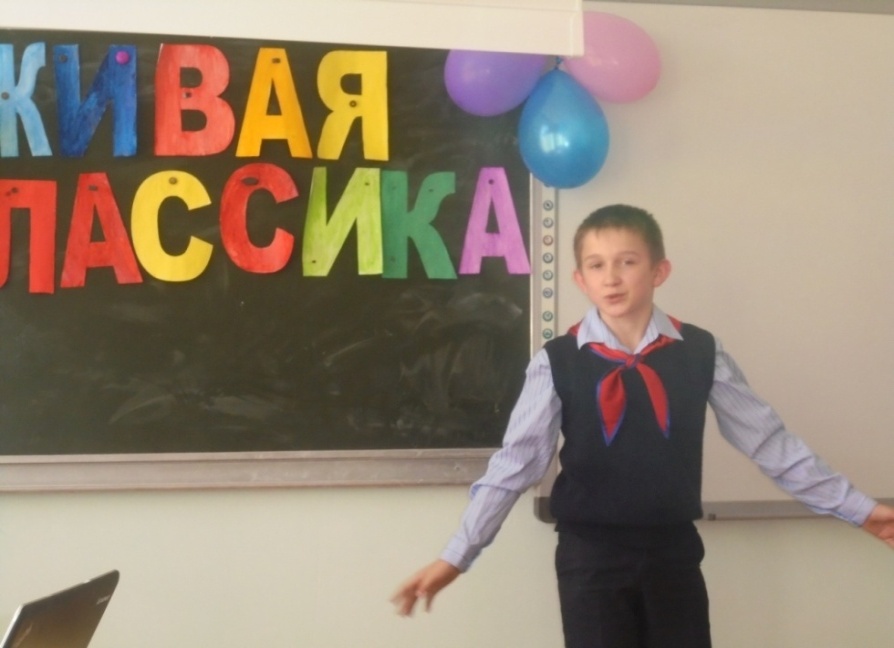 Позитивная динамика  численности учащихся, проявляющих интерес к чтению, к слову, как средству   формирования нравственных и духовных качеств личности. Укрепление партнёрства школы с  общественностью, родителями.
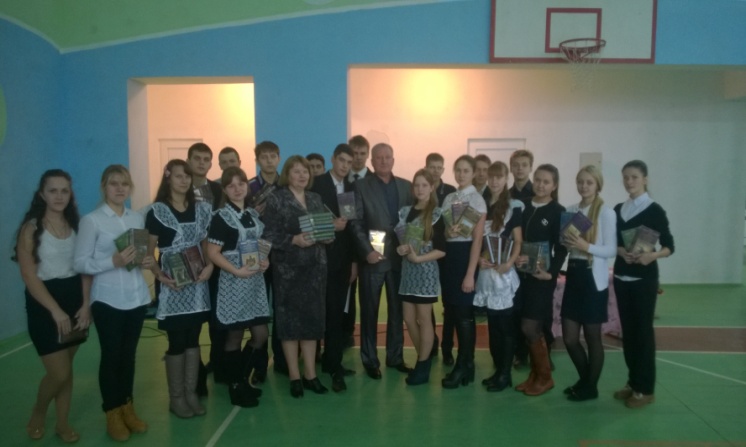 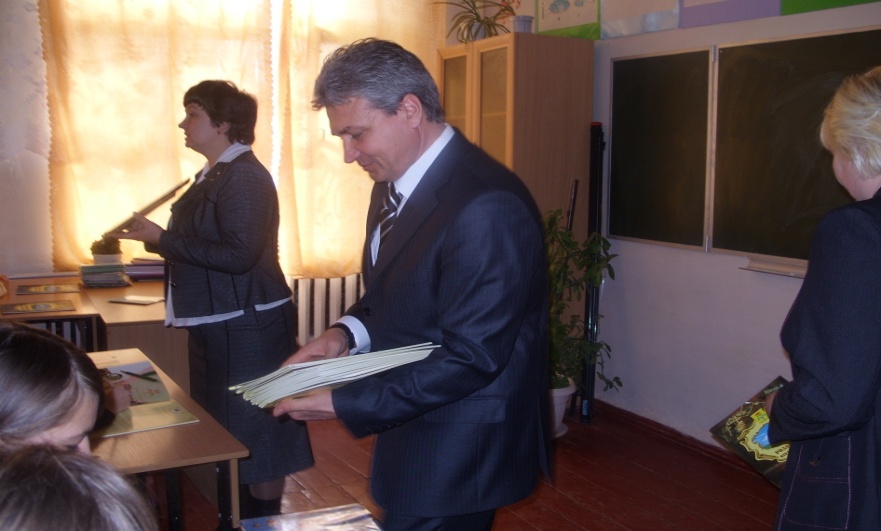 Подарок от главы Спокойненского сельского поселения И. А. Егорова по результатам проектной деятельности (серия книг История России в романах)
Встреча с главой муниципального образования Отрадненский район
  А. В. Волненко
СПИСОК ИСПОЛЬЗУЕМОЙ ЛИТЕРАТУРЫАннушкин, В. И. Язык и жизнь. Книга о русском языке — речи — слове. — М.: Русская школа, 2010.Журавлёв, В. К. Экология русского языка и культуры / В. К. Журавлёв // Русский язык и современность. Проблемы и перспективы развития русистики. — М., 1998. — С. 70-76.Журналы библиотека в школе  №8, №11, №12 2014г. Ганзикова, Г. Сотрудничество плюс сотворчество. Часть 1. // Библиотека. – 2012. — № 1-3.Детское чтение на рубеже веков. Проблемы. Исследования. Прогнозы: сб.науч.тр./Рос.гос.дет.;  сост:Е.И.Голубева, В.П.Чудинова-М.,2001г.                                     ИНТЕРНЕТРЕСУРСЫ www.liveinternet.rutraditio-ru.org›wiki/Проект:Говорим_по-русскиmou15.narod.ru›poslzvon/govorim_po_russki.htmlfestival.mggu-sh.ru›Каталог работ›Работа участника›Говорим по-русски!spikhina.gusschool16.edusite.ruwww.teacherjournal.ru